Modernisation Committee on StandardsPriorities and future plans for 2015 and 2016
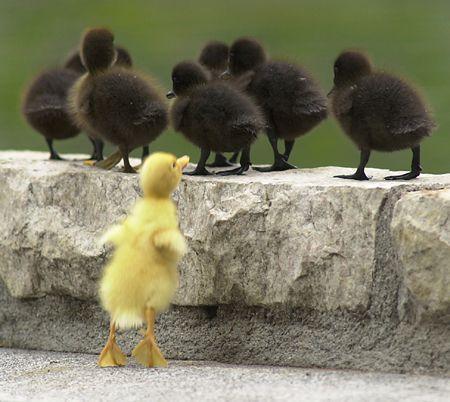 October 23, 2015
Priority topics for 2015-2016
Metadata Glossary (presented earlier)
Roadmap for implementing standards (GSBPM / GSIM / GAMSO / CSPA) in the context of a modernisation maturity model
Further work on quality indicators (presented earlier)
Further development of GSIM concepts / variables (variable harmonisation)
Logical Information Model (if work is not continued on this under CSPA)
Roadmap for implementing standards in the context of a modernisation maturity model
Progress so far:
This idea was proposed at the May 2015 Standards workshop to help statistical organisations to implement GSBPM / GSIM / GAMSO / CSPA.
Project proposal is drafted for consideration by Nov 2015 HLG workshop. 11 NSOs have volunteered  for this work.
Future activities (subject to HLG approval): 
To commence in January 2016.
The stages in  this project include:
A draft modernisation maturity model
A trial of this model amongst the project participants, before release of the model to statistical organisations
A Roadmap, indicating paths and milestones on the road to implementation of these standards, based on maturity levels.
“Maturity level” of an organisation will be determined according to a set of dimensions to be developed.
Statistical organisations will be able to use the roadmap to help them to move to a higher maturity level” which is one of our definitions of success.
Further development of GSIM concepts/variables (variable harmonisation)
Overview:
Project proposal drafted for consideration by Nov 2015 HLG workshop. 
This project would aim to ensure that when different organisations implement GSIM Concepts (e.g., within a CSPA component), that GSIM Concept variables are interpreted consistently, so as to facilitate compatibility.
Future activities (subject to HLG approval): 
Creating an annex to GSIM which concerns the GSIM Concepts group, and to clarify the interpretation of variables that refer to these concepts, throughout the different stages of the GSBPM.
Such work would be informed by experiences of organisations in implementing GSIM, with identification of best practices.
Further mapping of GSIM Concepts with the corresponding ones in DDI and SDMX (increasingly necessary as the adoption of these standards has grown).
Logical Information Model (if work is not continued on this under CSPA)
Progress so far:
A proposal is made to the HLG-MOS for a CSPA sub-committee, to sit jointly under the MC Standards and MC Production and Methods.
2016 Workshop
Progress so far:
Plans are being made to hold a workshop in 2016. a key theme may be a roadmap for modernisation.